Top 20 Psychologists
Solomon Asch
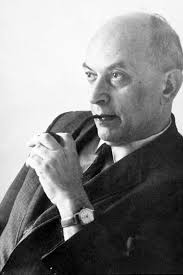 Conformity
Line experiment
Group size and unanimity
Albert Bandura
Social (Observational) Learning
Bobo Doll
Aggression
Reciprocal Determinism
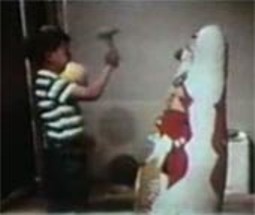 Albert Ellis
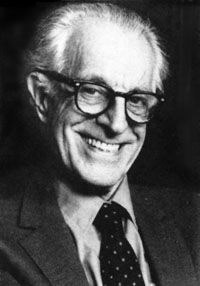 Rational-Emotive Therapy
Homework
Cognitive-Behavioral
Erik Erikson
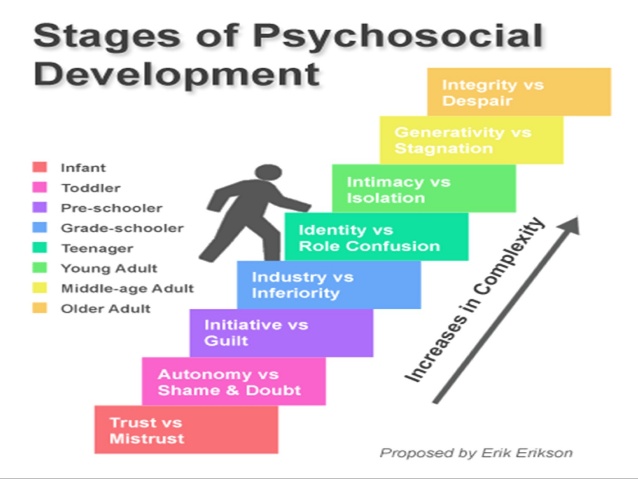 Sigmund Freud
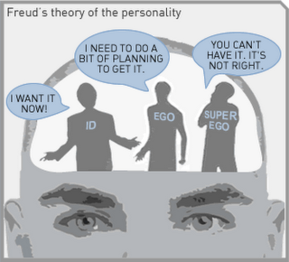 Psychoanalysis
Id, Ego, Superego
Defense Mechanisms
Conscious, Preconscious, Unconscious
Fixation. Oedipus and Electra Complex
Psychosexual Stages
Oral, Anal, Phallic, Latency, Genital
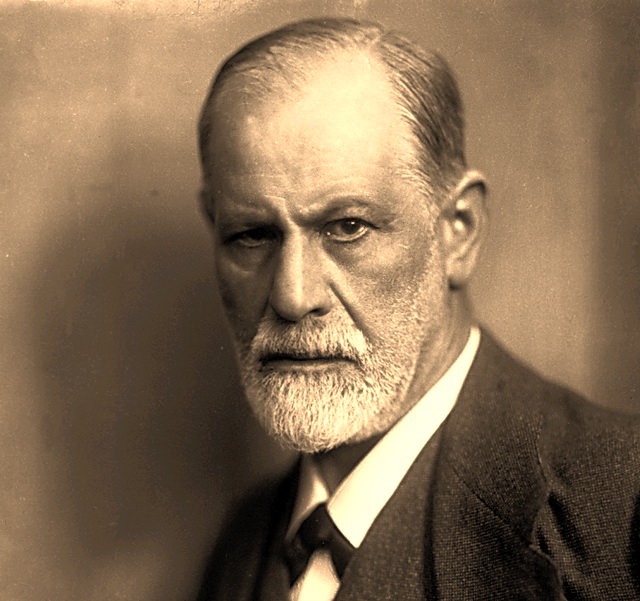 Harry Harlow
Contact Comfort > Food
Monkeys
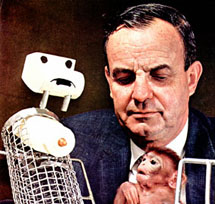 Lawrence Kohlberg
Theory of Moral Development
Preconventional
Conventional
Postconventional
Gilligan critical
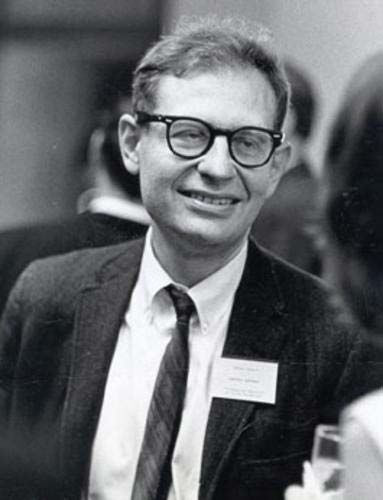 Abraham Maslow
Hierarchy of Needs
Humanist
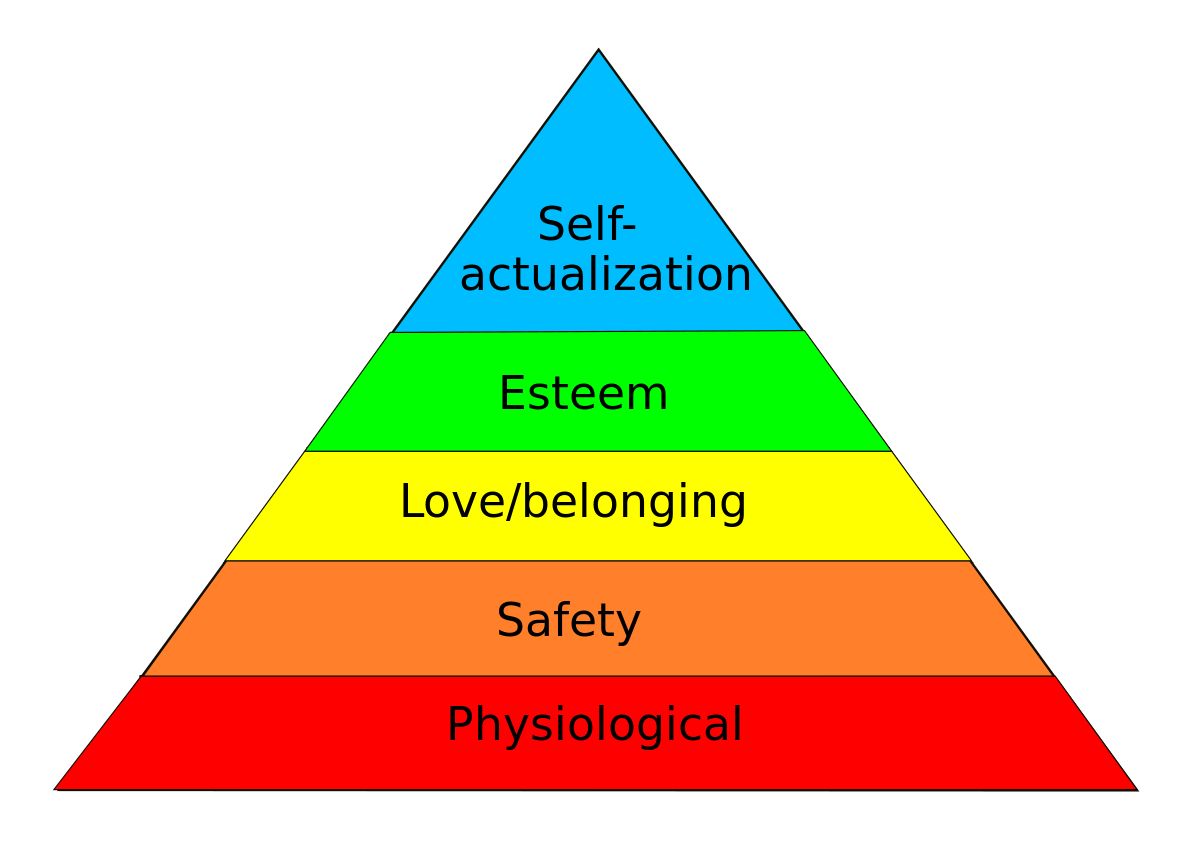 Stanley Milgram
Obedience Study
Shocks
Unethical
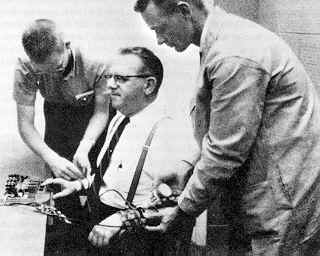 Ivan Pavlov
Classical Conditioning
Dogs
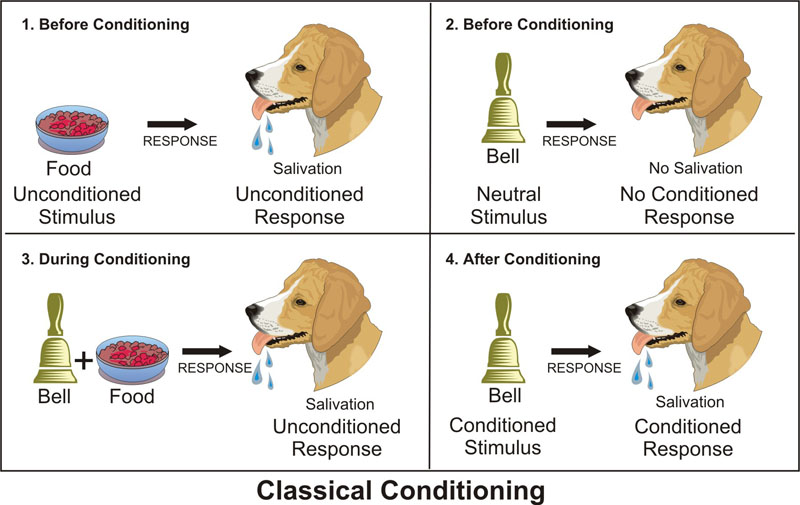 Jean Piaget
Theory of Cognitive Development (Silly Pigs Can Fly)
Schema, Assimilation, Accommodation
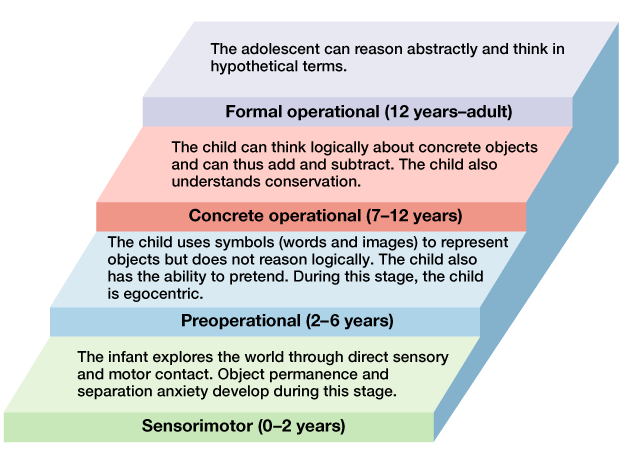 Carl Rogers
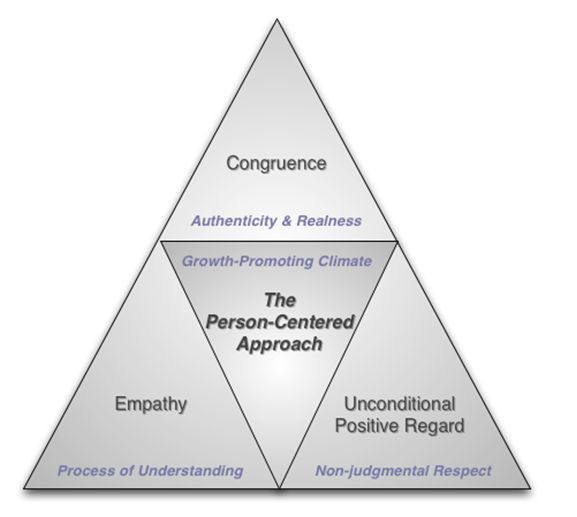 Humanist
Client-Centered Therapy
Active listening
Self-actualize
B.F. Skinner
Operant Conditioning
Rewards
Punishments
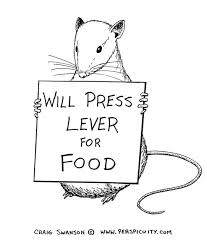 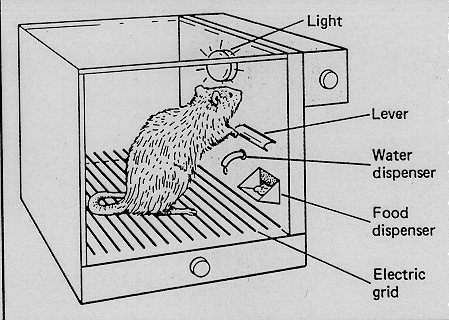 John Watson
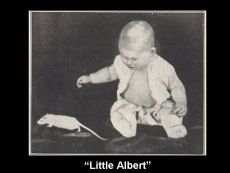 Father of Behaviorism
Little Albert
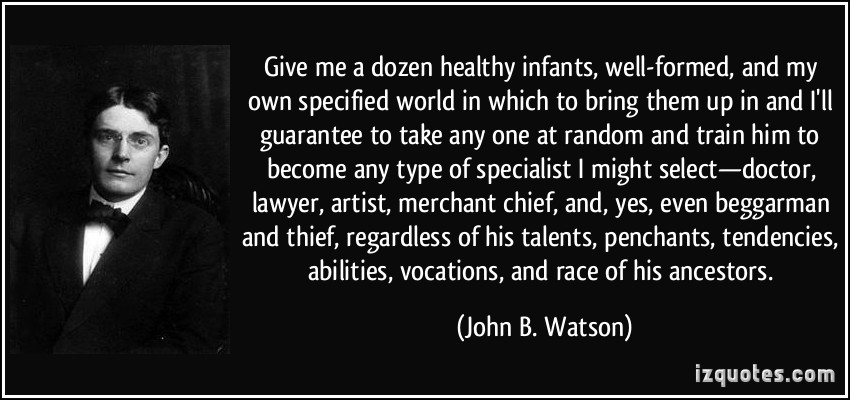 Wilhelm Wundt
Father of Modern Psychology
Structuralism
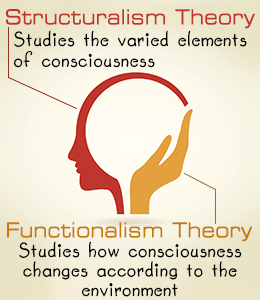 Elizabeth Loftus
Misinformation Effect
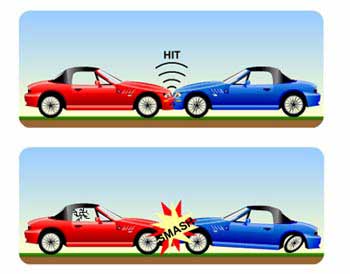 Diana Baumrind
Parenting Styles
Authoritarian, Authoritative, Permissive, Dismissive
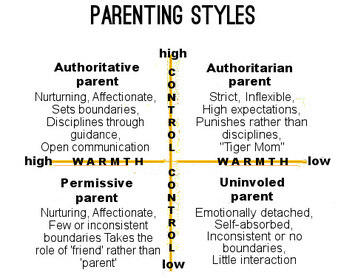 Phillip Zimbardo
Stanford Prison Experiment
Unethical
Power of Roles
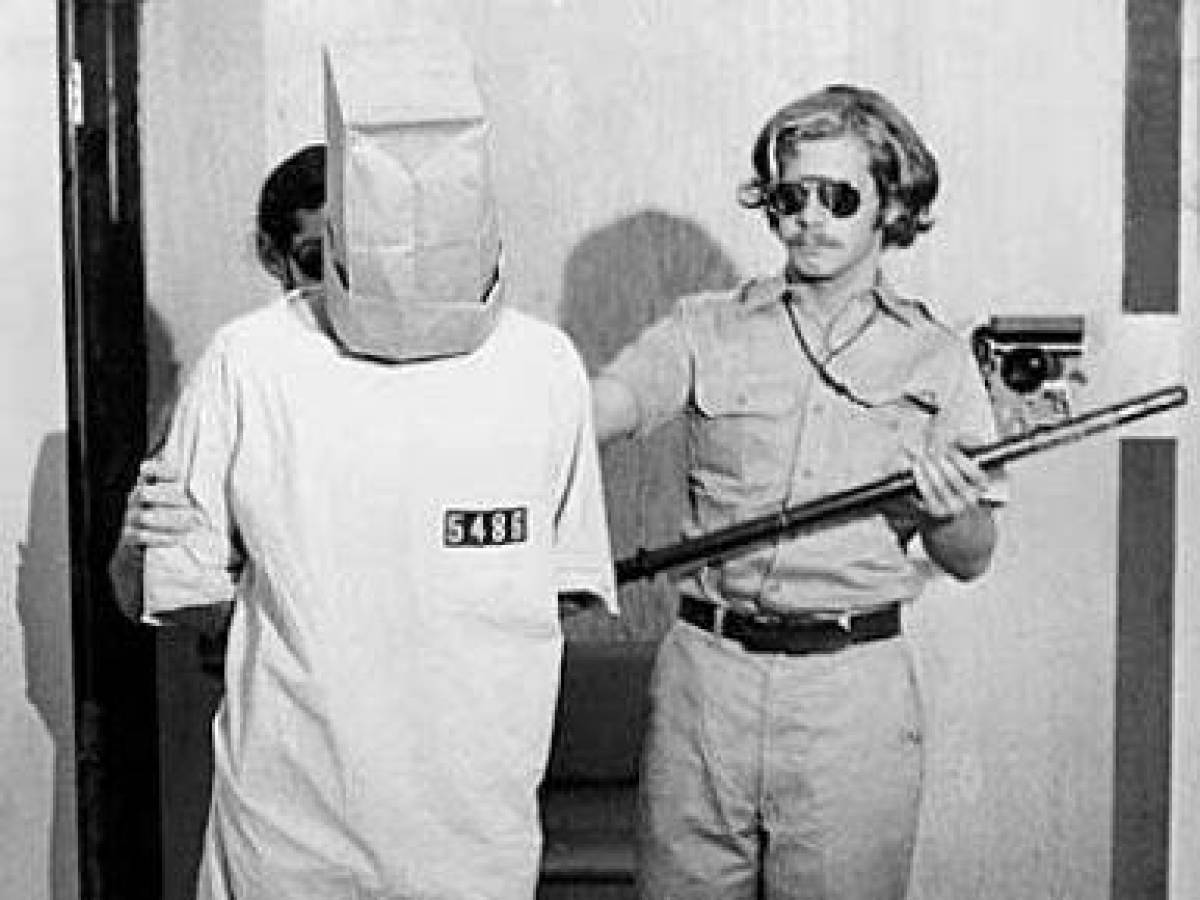 Mary Ainsworth
“Strange Situation”
Attachment Styles
Secure, Avoidant, Anxious/Ambivalent
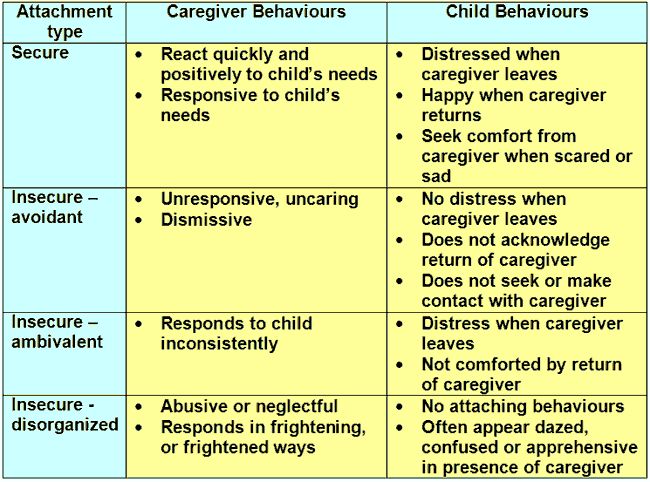 William James
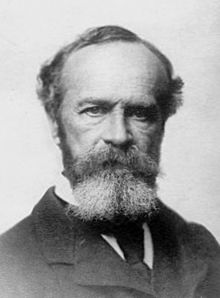 Father of American Psychology
Functionalism